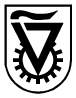 1
הפקולטה לחינוך למדע וטכנולוגיה
שילוב טכנולוגיות בהוראת הכימיה – אתגרים ותפיסות של מורים ותלמידים
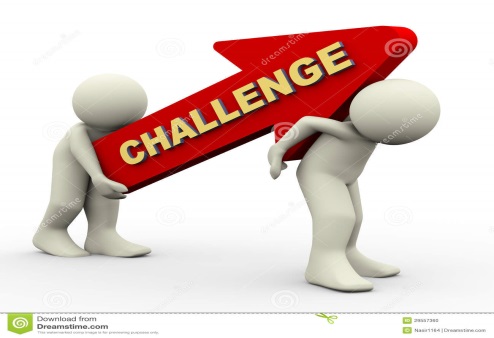 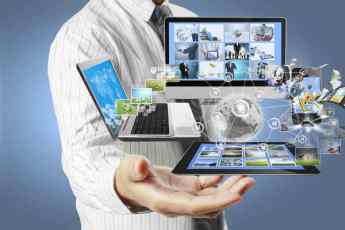 אמאל ג'אראסי, גבריאלה שוורץ
מנחות: פרופ' יהודית דורי
  ד"ר אורית הרשקוביץ
התאמת מערכת החינוך למאה ה-21
2
בעשור האחרון החלה רפורמה בתוכנית הלימודים בחטיבת הביניים אשר אחת ממטרותיה היא שילוב הסביבה הטכנולוגית כחלק אינטגראלי ובלתי נפרד מתהליך הלמידה 

השאיפה היא שכל המורים בבתי הספר יישמו פדגוגיה מיטבית מבוססת טכנולוגיה באורח החיים הבית ספרי, ישתמשו במערכות לניהול מידע וייקנו את מיומנויות המאה ה-21 
(משרד החינוך, מנהל תקשוב טכנולוגיה ומערכות מידע, 2014. המדריך לבית-ספר מתוקשב)
(Dori, Rodrigues, & Schanze, 2013; Dori, Barak, Herscovitz, & Carmi, 2005)
מסקנות ודיון
ממצאים
מערך המחקר
רקע תיאורטי
הקדמה
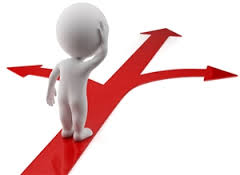 אתגרים ביישום רפורמה ובשילוב סביבת למידה 
עתירת טכנולוגיה
3
) Avargil, Herscovitz, & Dori, 2012; Barnea, Dori, & Hofstein, 2010; Magen-Nagar,
   2013; Tal, Dori, Keiny, 2001; Voogt et al, 2013)
מטרות המחקר
4
לאפיין ולזהות:
(1) תפיסות ואתגרים של מורי מדעים בנושא הוראה והערכה  בסביבות למידה עתירות טכנולוגיה בחטיבות ביניים ותיכוניים
(2) תוצרי למידה המתקבלים בעת יישום סביבת למידה עתירת טכנולוגיה בהיבטים של: אוריינות כימית, הבנה מושגית, ידע הצהרתי, תפיסות מיומניות ומסוגלות עצמית של התלמידים כלפי לימודי מדעים
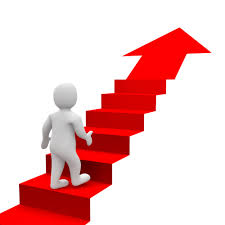 משתתפי המחקר
5
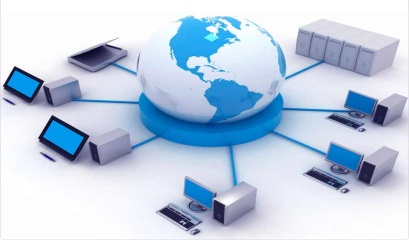 סביבת המחקר
6
טעם של כימיה
מעבדות ממוחשבות
מקוונים לכימיה
 פלטפורמת  - Lnet
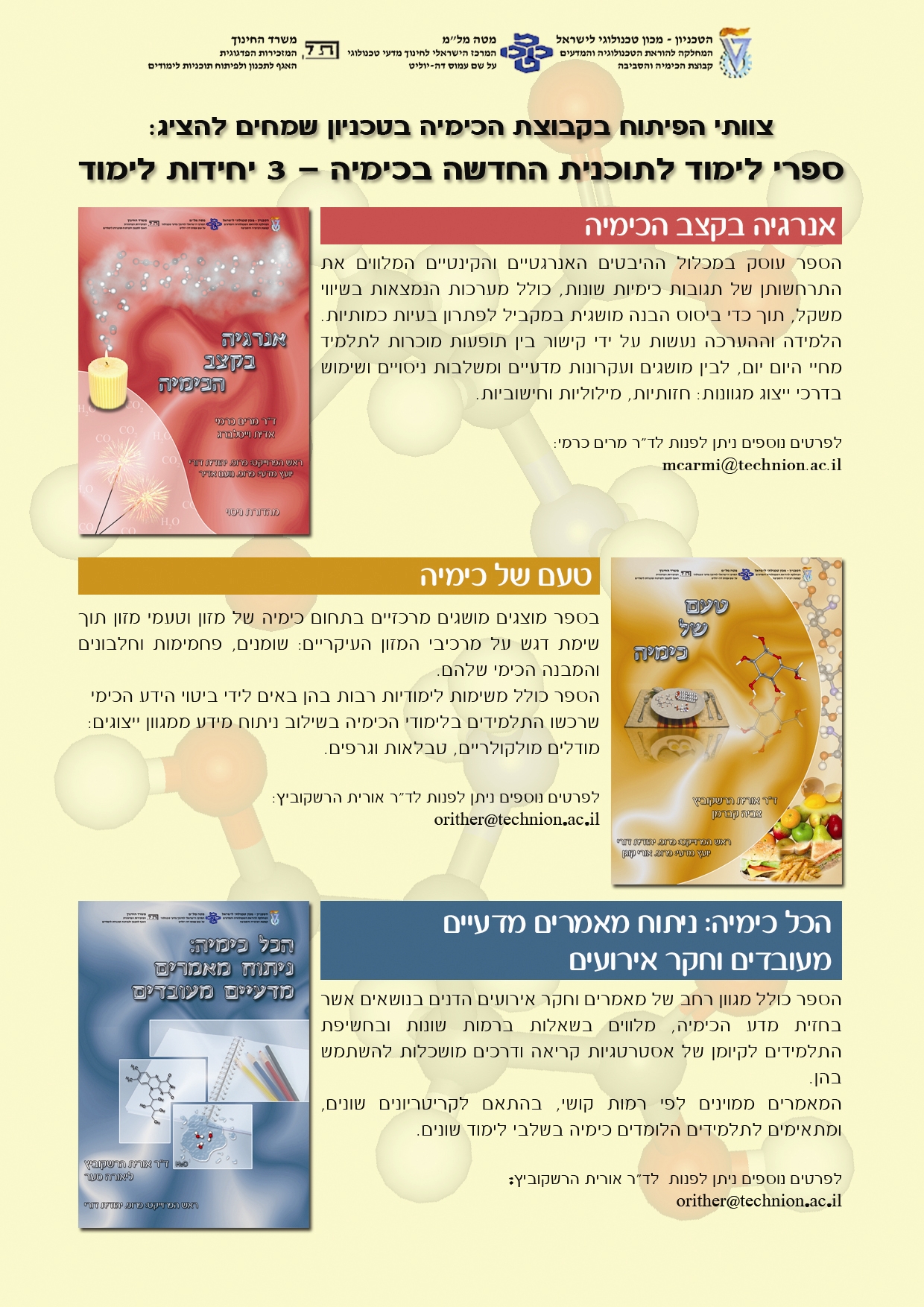 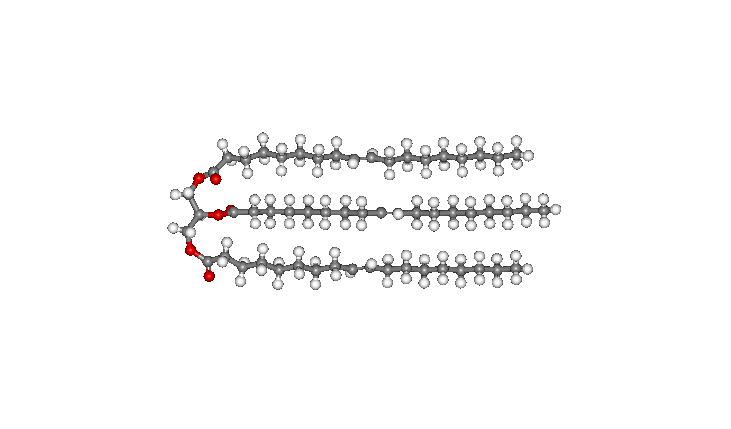 *פיתוח: ד"ר אורית הרשקוביץ 
ראש פרוייקט: פרופ' יהודית דורי
*פיתוח: ד"ר אורית הרשקוביץ וד"ר צביה קברמן
  ראש פרוייקט: פרופ' יהודית דורי
סביבת המחקר-מורי חטיבת ביניים
7
קבלת דוחות מהמערכת
משוב לפעילות
אפשרות לניהול פריטים
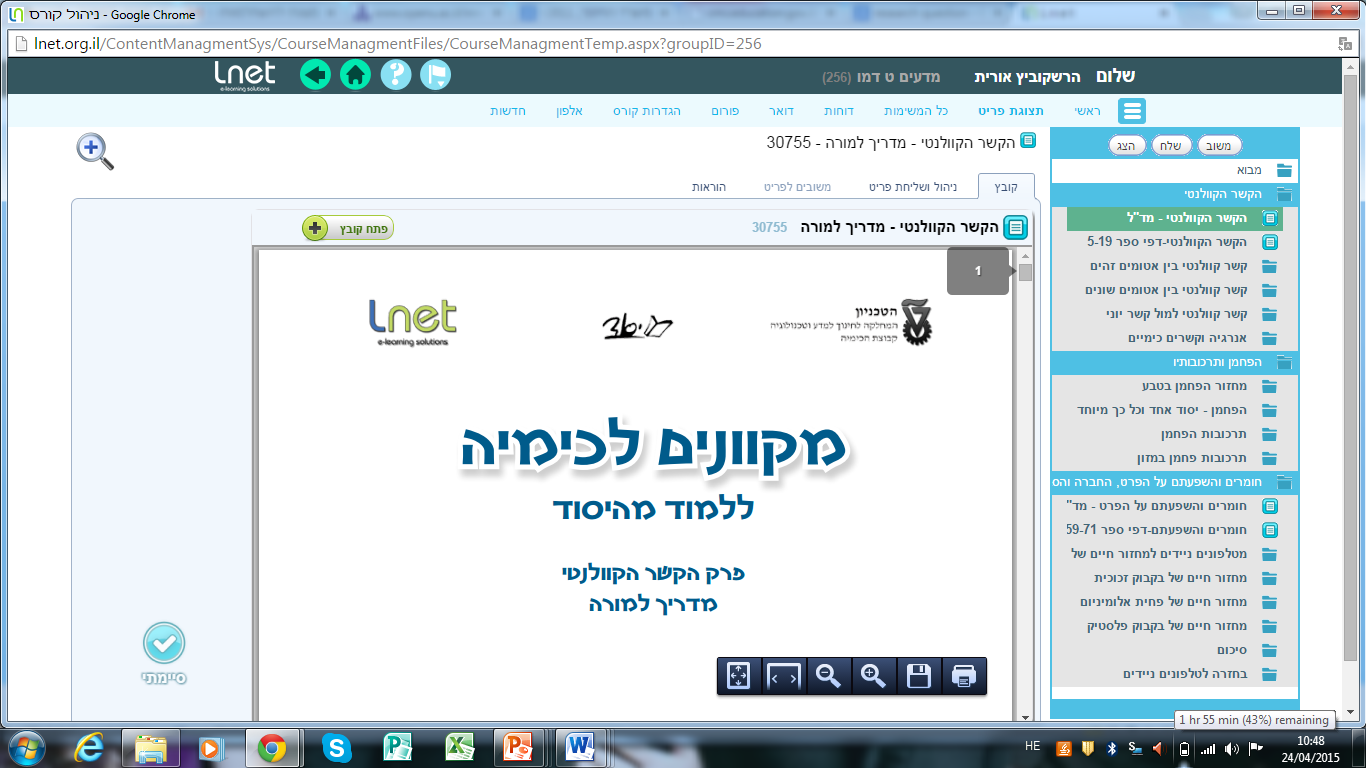 תכני לימוד
סביבת המחקר-מורי חטיבת ביניים
8
מאפייני המערכת- היבט המורה
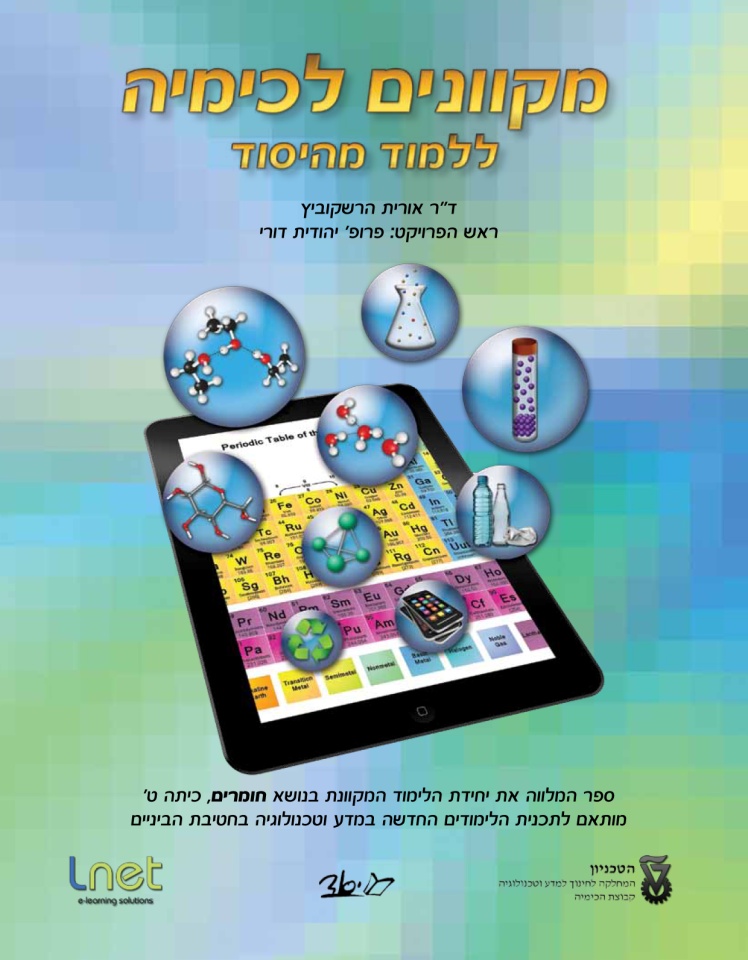 מסקנות ודיון
ממצאים
מערך המחקר
רקע תיאורטי
הקדמה
סביבת המחקר-מורי חטיבת ביניים
9
מאפייני המערכת- היבט התלמיד
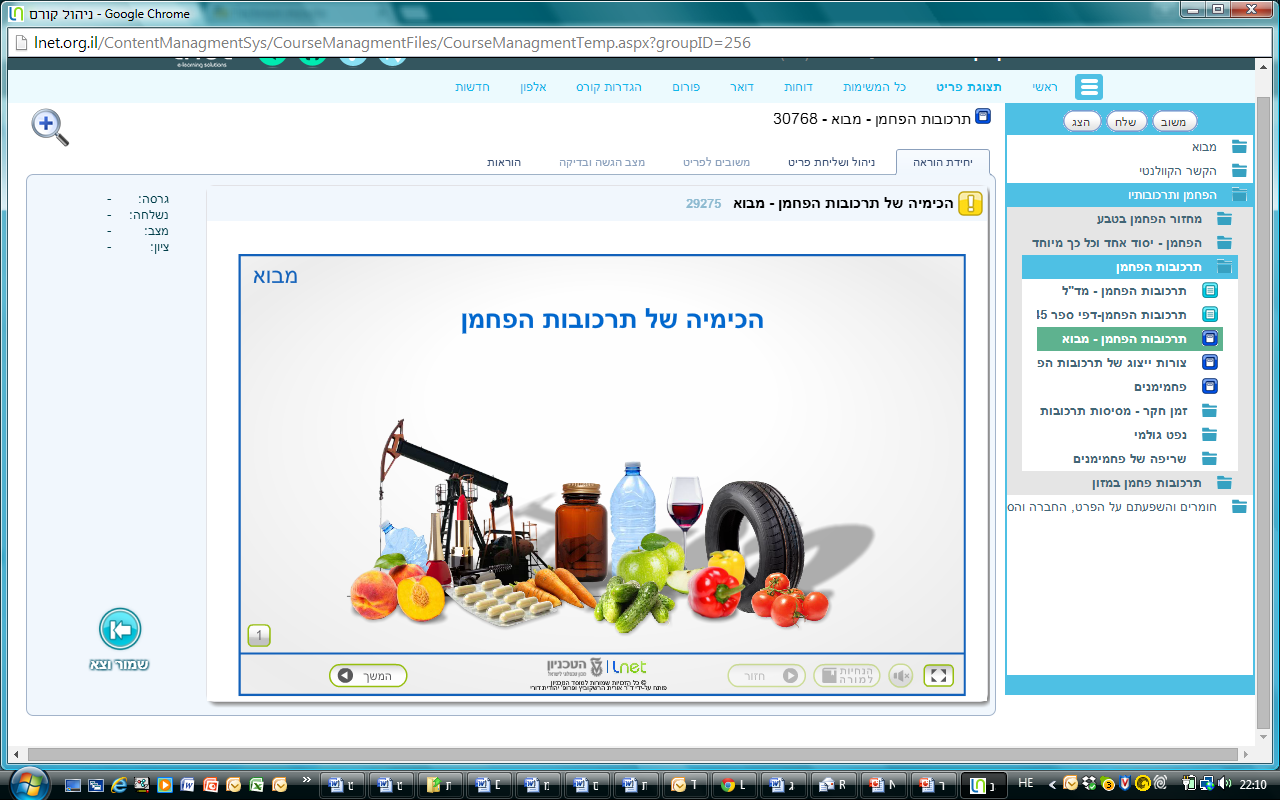 מסקנות ודיון
ממצאים
מערך המחקר
רקע תיאורטי
הקדמה
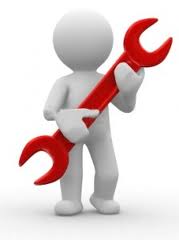 כלי המחקר- מורים
10
שאלונים הועברו ל:
מורי חטיבת ביניים לפני ובתום ההתנסות
מורי חטיבה עליונה במהלך שנת ההתנסות ולאחר כ-10 שנים
שאלון דאגות וצרכים לגבי שינוי
 CBAM- Concern Based Adoption Model (Hall, 1979)
עם כל מורי המחקר
ראיונות 

תצפיות
חקרי מקרה - שלושה מורים
[Speaker Notes: לכתוב רק פעם אחת את המילה מחקר]
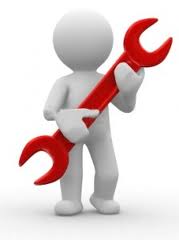 כלי המחקר- תלמידים
11
שאלוני מסוגלות עצמית ותפיסות של מיומנויות
שאלוני יידע והבנה בכימיה
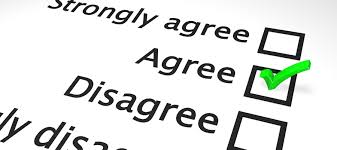 [Speaker Notes: לא ניתן לקרוא את השקף הזה.
לשים רק כותברות של שני סוגי השאלונים ולהסביר בקצרה בע"פ מה כוללים. לא לגלוש להסבר מפורט מדי. לא רלוונטי למורים]
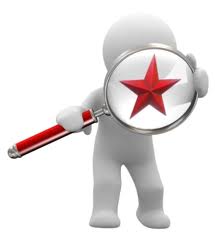 ממצאים: ראיונות
12
המורים ציינו כי סביבת למידה עתירת טכנולוגיה מאפשרת להמחיש תהליכים כימיים בצורה טובה, מגוונת את שיטות ההוראה ומסייעת בלימודי המדעים  

המורים הדגישו כי הטכנולוגיה מעניקה מוטיבציה לתלמידים, מעודדת למידה פעילה ומהווה כלי ללמידה משמעותית

מורי חטיבה עליונה אמרו כי הסביבה אפשרה להם ללמוד שיטות הערכה חדשות בעוד שחלק ממורי חטיבת ביניים העדיפו מבחן ובוחן כשיטת הערכה עיקרית
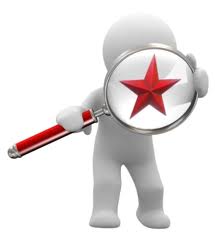 ממצאים: שאלון CBAM
13
מורי חטיבה עליונה במהלך שנת היישום הראשונה ולאחר 10 שנים (N=8)
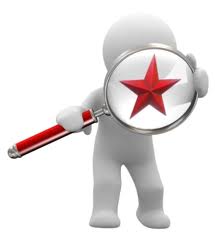 ממצאים: שאלון CBAM
14
מורי חטיבה עליונה לאחר 10 שנים (N=8) בהשוואה למורי חטיבת ביניים בתחילת שנת היישום הראשונה (N=6)
[Speaker Notes: מורי חטיבה עליונה בעלי חששות גבוהים יותר בהיבט המודעות והרפלקציה]
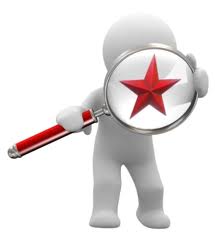 ממצאים: שאלון CBAM
15
מורי הניסוי - חטיבת ביניים וחטיבה עליונה (14=N) 
קבוצת השוואה – מורים שהגיעו להשתלמות והצהירו כי הם לא משלבים טכנולוגיות N=9))
ממצאים: ממוצעים של הבנה כימית
16
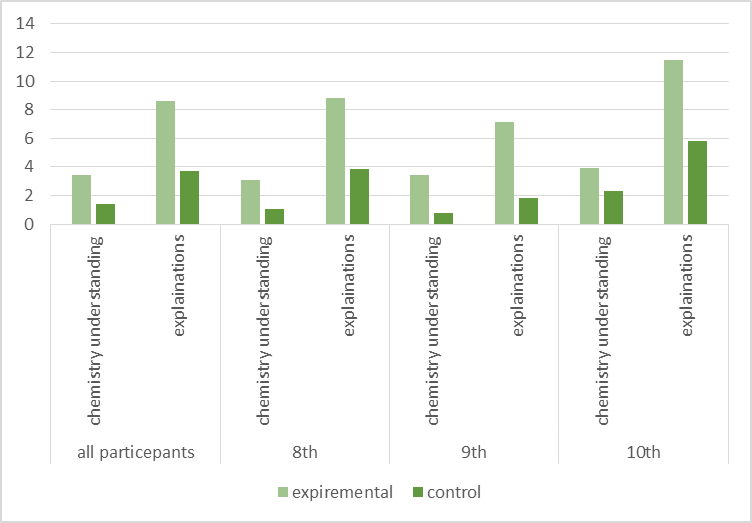 ממצאים- ממוצעים של: מסוגלות עצמית, ידע הצהרתי, תפיסת מיומנויות
17
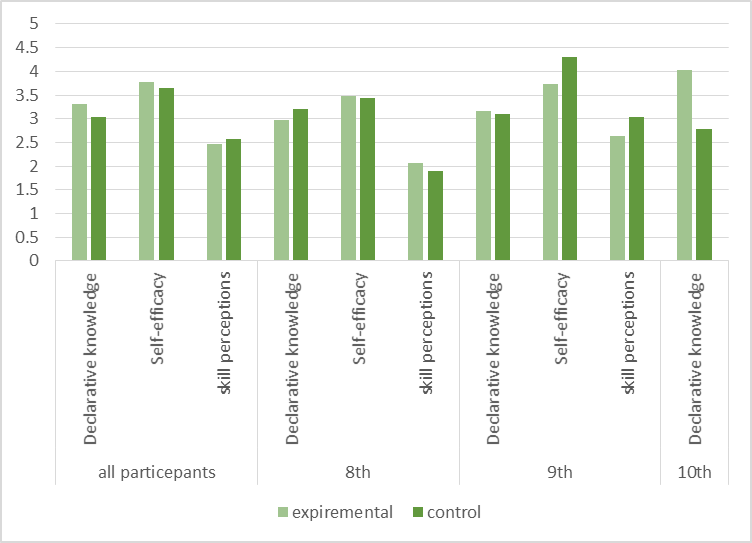 מסקנות ודיון - מורים
18
לאחר 10 שנים חלק ממורי חטיבה הראו שלבים ההתחלתיים של הדאגות (concerns) לפי סולם CBAM בהקשר ליישום סביבת למידה עתירת טכנולוגיה
רוב מורי חטיבת הביניים לא הגיעו לשלב שבו הם מתמודדים או מבטאים ידע בהערכה 

(Avargil, Herscovitz, & Dori, 2012; Lane, Oakes, Powers, Diebold, Germer,  Common, & Brunsting, 2015)
מסקנות ודיון - תלמידים
19
ממוצעים של הבנה כימית והבנה מושגית אצל תלמידי ניסוי היו גדולים מהמומצעים אצל תלמידי ביקורת. 

לא מצאנו שינוי משמעותי בין תלמידי ניסוי לתלמידי ביקורת במשתנים הסובייקטיביים (מסוגלות עצמית, ידע הצהרתי ותפיסת מיומנויות) בקרב תלמידי חט"ב, בגלל הגיל והזמן המוגבל.
היבט יישומי של המחקרים והמלצות
20
האתגרים והתובנות של המורים הן בחט"ע והן בחט"ב בעקבות התנסותם בשילוב טכנולוגיות למידה עשויים לתרום לגיבוש קווים מנחים להשתלמויות עבור מורים נוספים אשר יכנסו לתהליך דומה בכיתותיהם.
הבנת הגורמים המשפעים על תוצרי למידה השונים אצל תלמידי כימיה במטרה לשפר תוצרי הלמידה ולעודד התלמידים לבחור כימיה כמקצוע
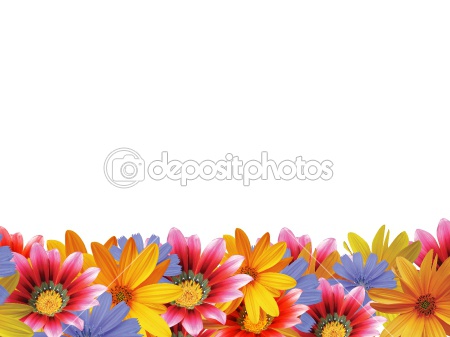 תודות
למנחות שליוו אותנו לאורך כל הדרך- פרופ' יהודית דורי וד"ר אורית הרשקוביץ
  לד"ר שירלי אברג'יל שעזרה, סייעה ותמכה במחקר המלווה את הפרוייקט
לד"ר ניבה שעזרה ביעוץ הסטטיסטי.
  בית ספר ללימודי מוסמכים על שם אירווין וג'ואן ג'ייקובס, הטכניון – 
    מכון טכנולוגי לישראל
  לחברי הקבוצה- חגית רפאלי מישקין, בריאן אייזק ריזובי
  לכלל המורים והתלמידים שהשתתפו במחקר
21